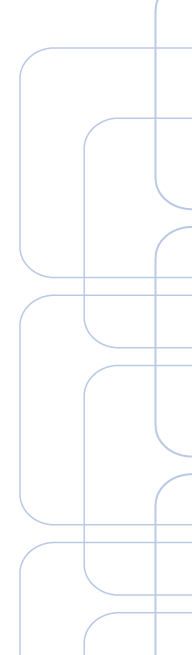 TRAINING SLIDES FOR:
INTERPRETING THE MMPI-2-RF
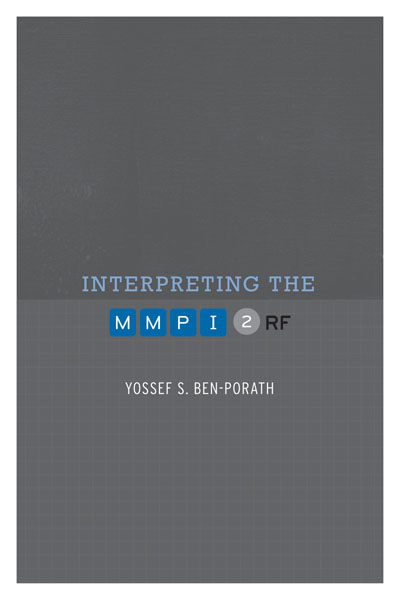 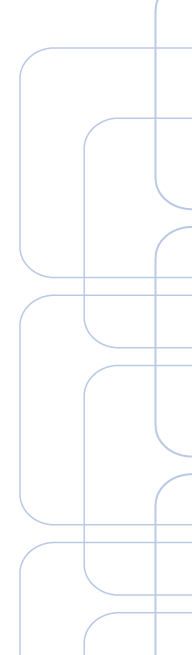 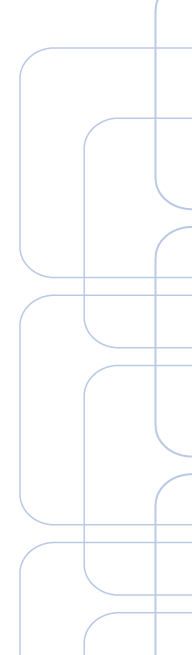 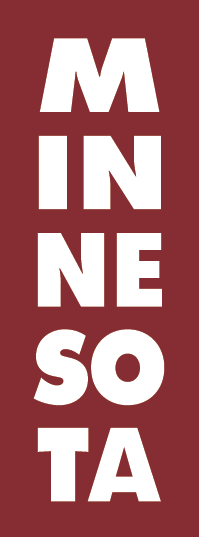 MMPI-2-RF Training Slides, University of Minnesota Press, 2015.  Copyright for all MMPI® and MMPI-2-RF® materials are held by the Regents of the University of Minnesota.
Chapter 5: Administration and Scoring
Administering and Scoring the MMPI-2-RF
Standard Procedures delineated in Manual for Administration, Scoring, and Interpretation
Administration:
Before Testing
Consider age
Inquire about prior testing experience
Assess Testability
Cognitive wherewithal
Vision
Reading Level
Use Standard Administration Modalities
Booklet and answer sheet
Computer
Administering and Scoring the MMPI-2-RF
Scoring:
Normative Sample:
MMPI-2 Normative Sample Collected in mid-1980s
Non-gendered norms (1,138 men, 1,138 women)
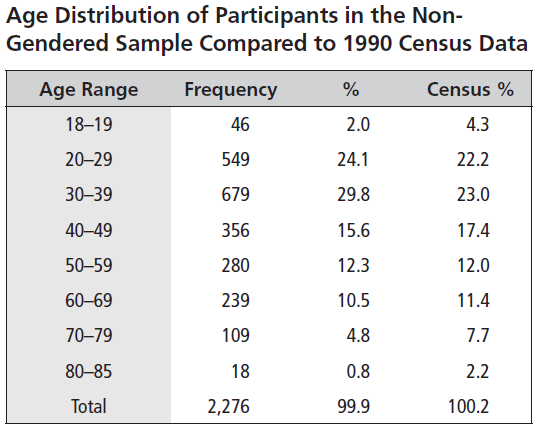 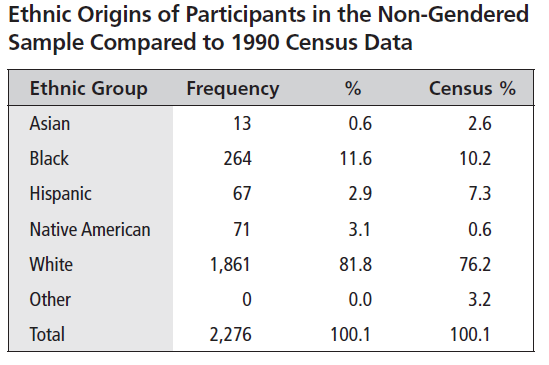 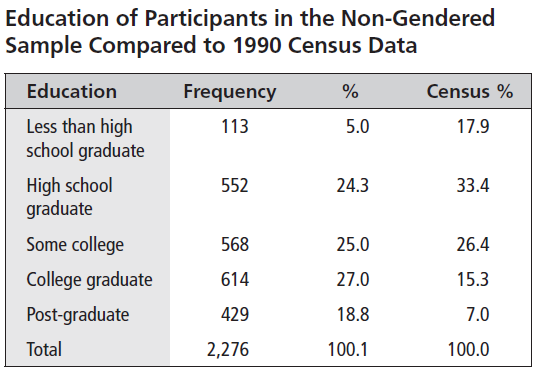 Administering and Scoring the MMPI-2-RF
Scoring:
Normative Sample:
MMPI-2 Normative Sample Collected in 1980s
Non-gendered norms (1,138 men, 1,138 women)
Norms appear to be holding up well (Technical Manual Appendix C)
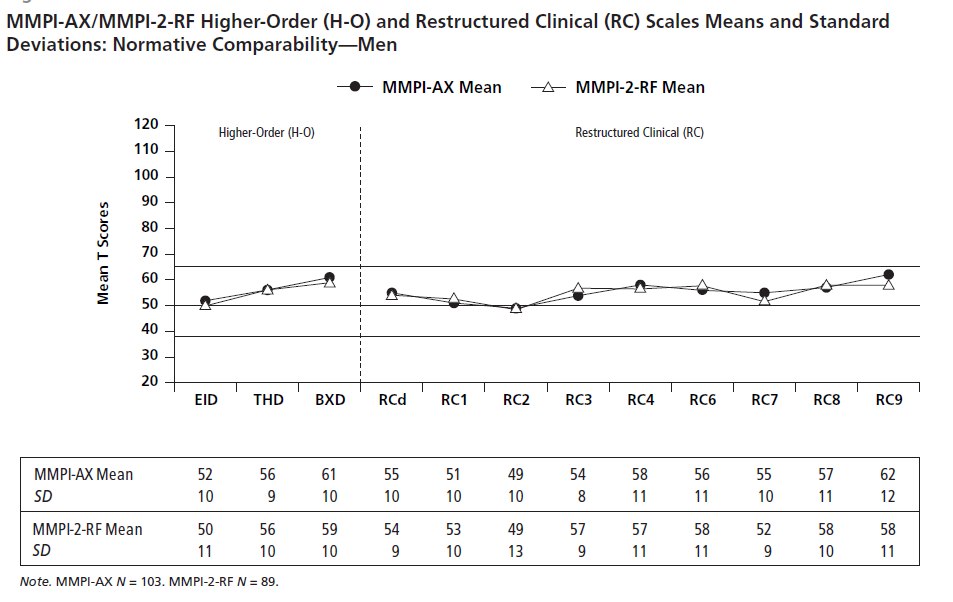 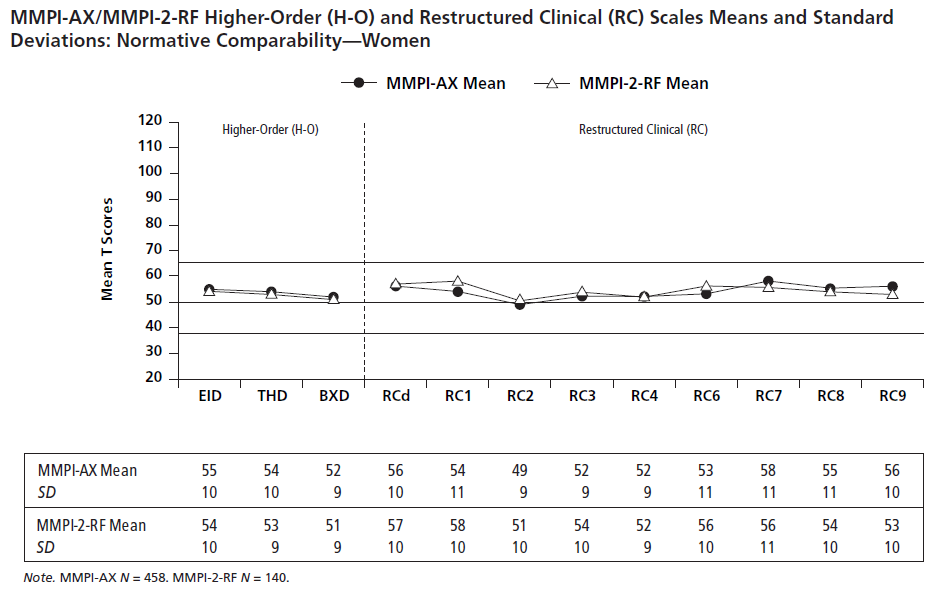 Administering and Scoring the MMPI-2-RF
Scoring:
Normative Sample:
MMPI-2 Normative Sample Collected in 1980s
Non-gendered norms (1,138 men, 1,138 women)
Norms appear to be holding up well (Technical Manual Appendix C)
Uniform T scores
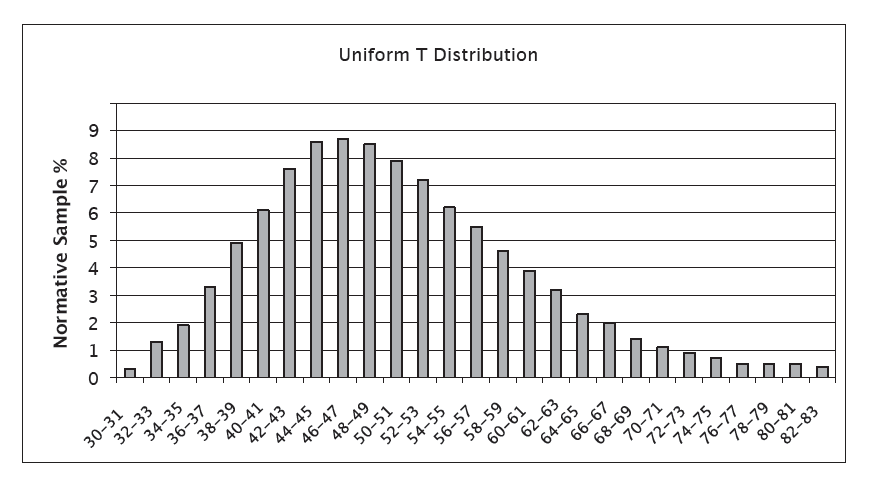 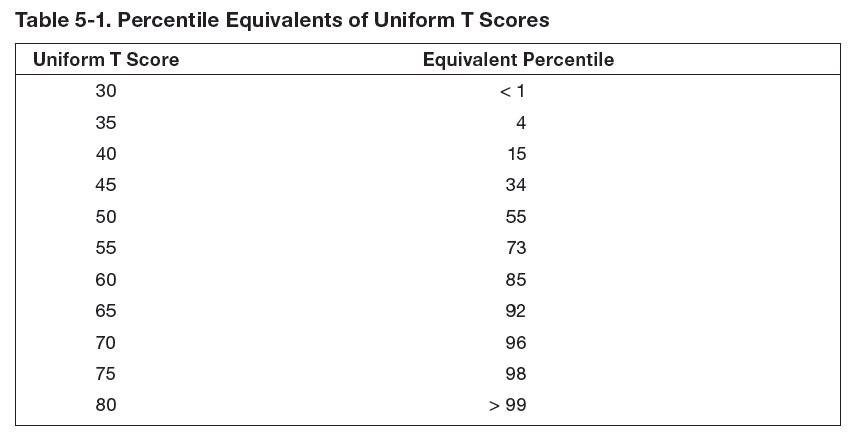 Administering and Scoring the MMPI-2-RF
Scoring:
Normative Sample:
MMPI-2 Normative Sample Collected in 1980s
Non-gendered norms (1,138 men, 1,138 women)
Norms appear to be holding up well (Technical Manual Appendix C)
Uniform T scores
Comparison Groups
Technical Manual Appendix D
MMPI-2-RF: Standard Comparison Groups
MMPI-2-RF Normative (Men & Women)
Outpatient, Community Mental Health Center (Men & Women)
Outpatient, Independent Practice (Men & Women)
Psychiatric Inpatient, Community Hospital (Men & Women)
Psychiatric Inpatient, VA Hospital (Men)
Substance Abuse Treatment, VA (Men)
Bariatric Surgery Candidate (Men & Women)
Spine Surgery/Spinal Cord Stimulator Candidates (Men & Women)
Chronic Pain (Men & Women)
College Counseling Clinic (Men & Women)
College Student (Men & Women)
Forensic, Disability Claimant (Men & Women)
Forensic, Independent Neuropsychological Examination (Men & Women)
Forensic, Pre-trial Criminal (Men & Women)
Forensic, Child Custody (Men & Women)
Forensic, Parental Fitness Evaluees (Men & Women)
Prison Inmate (Men & Women)
Personnel Screening, Law Enforcement (Men, Women & Combined)
Personnel Screening, Corrections Officer (Men, Women & Combined)
Personnel Screening, Clergy Candidates (Men, Women, & Combined)
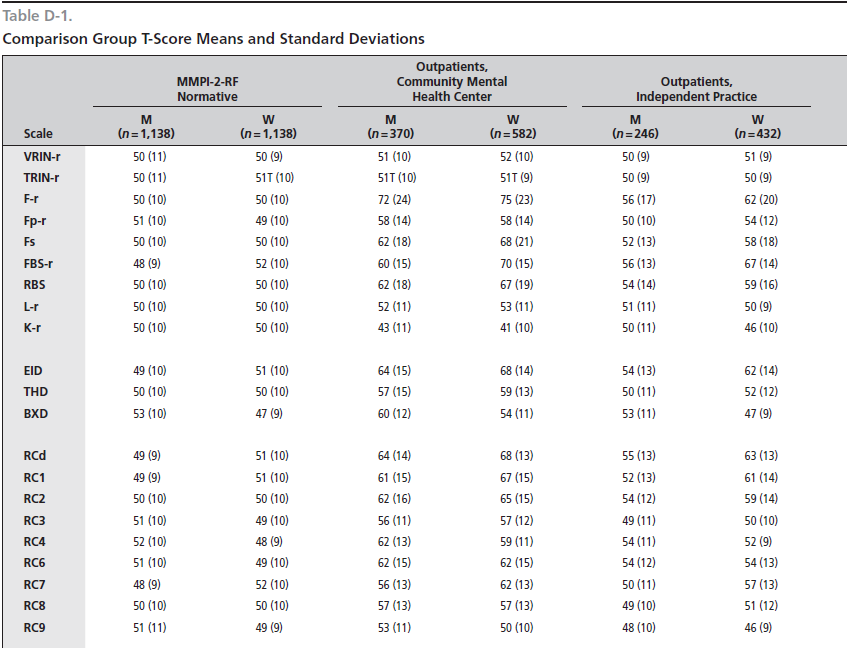 Administering and Scoring the MMPI-2-RF
Scoring:
Standard Scoring Modalities:
Hand scoring
Computer
Score Report
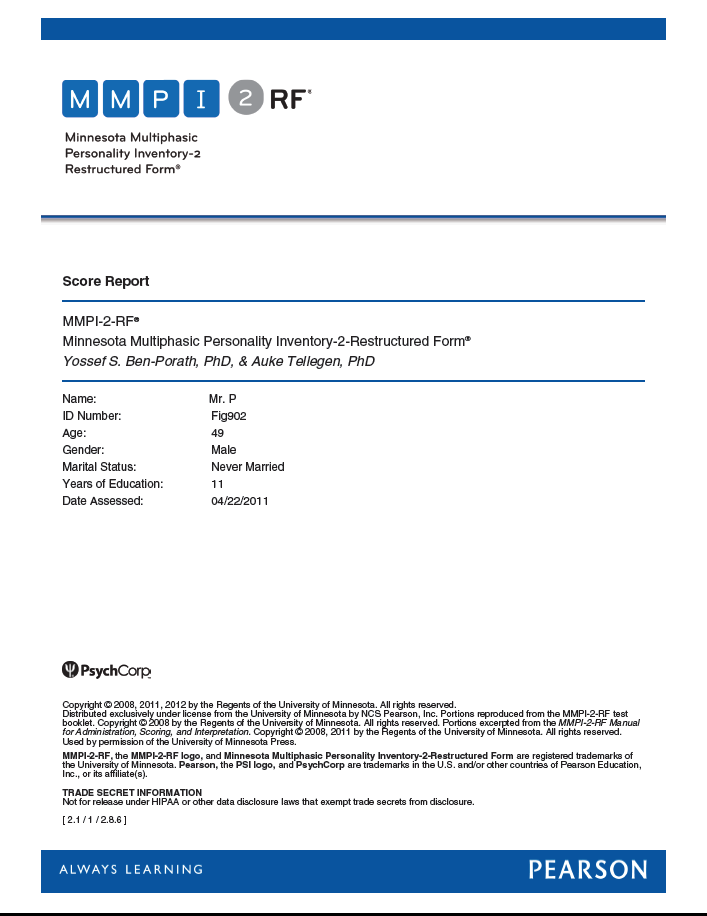 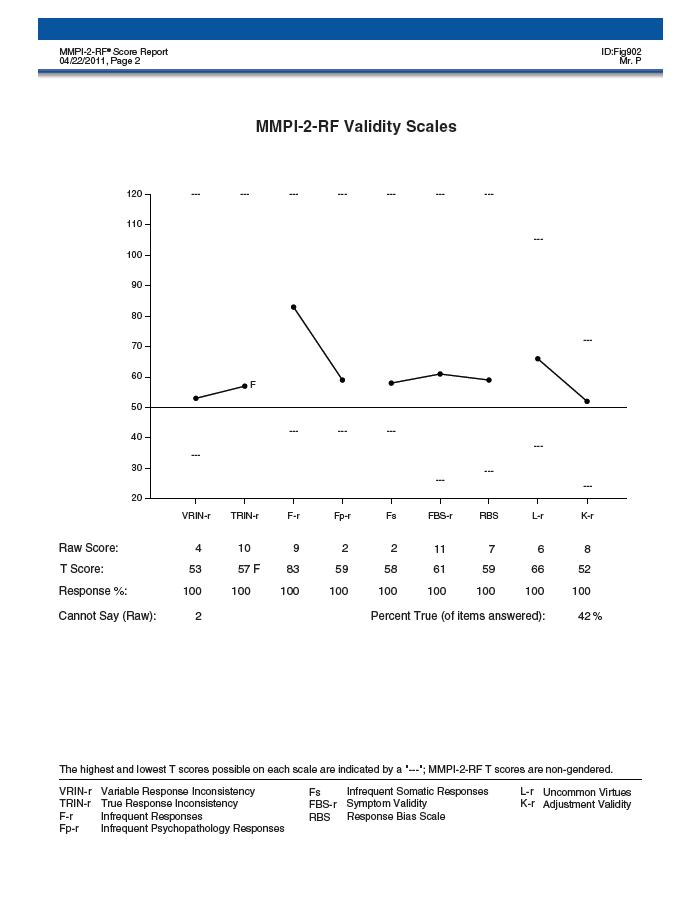 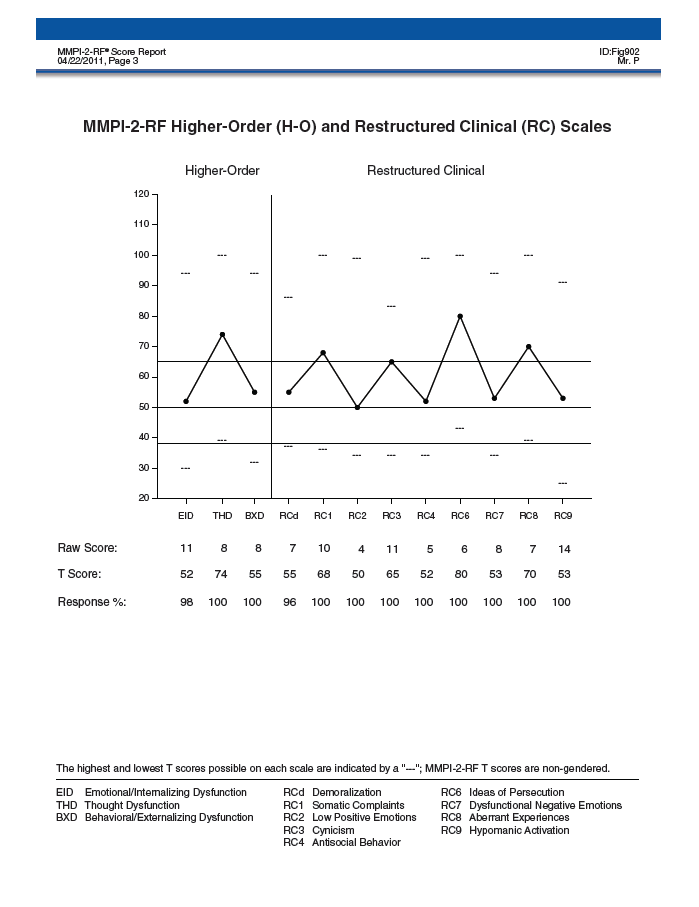 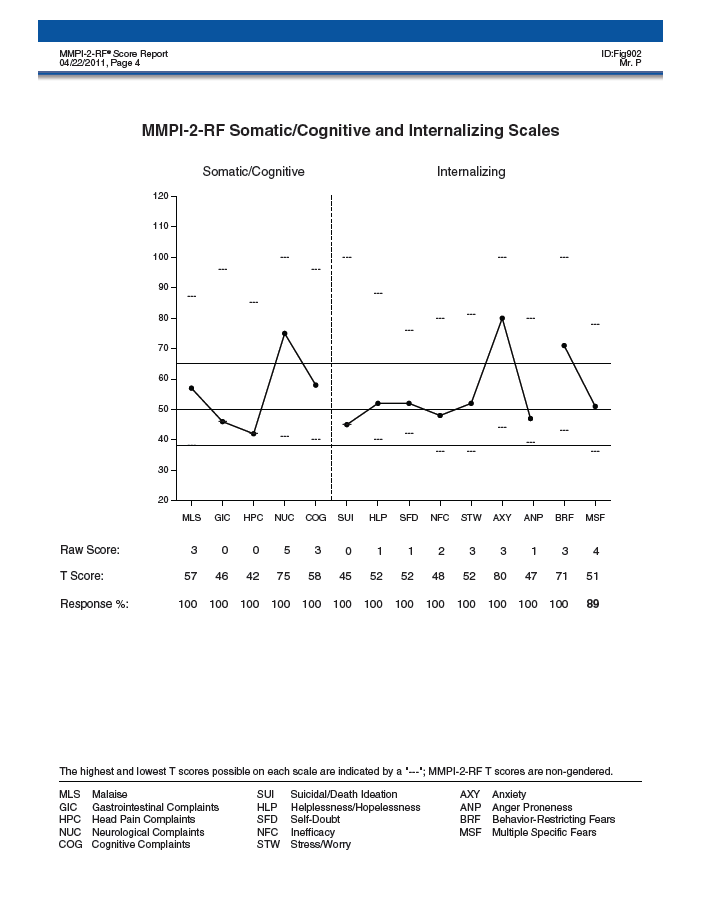 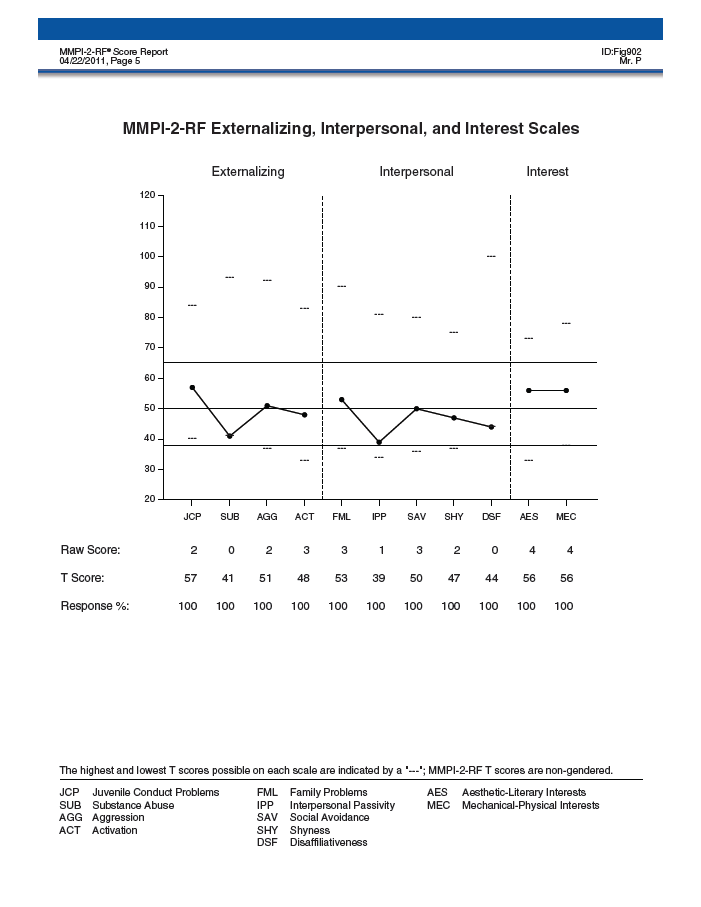 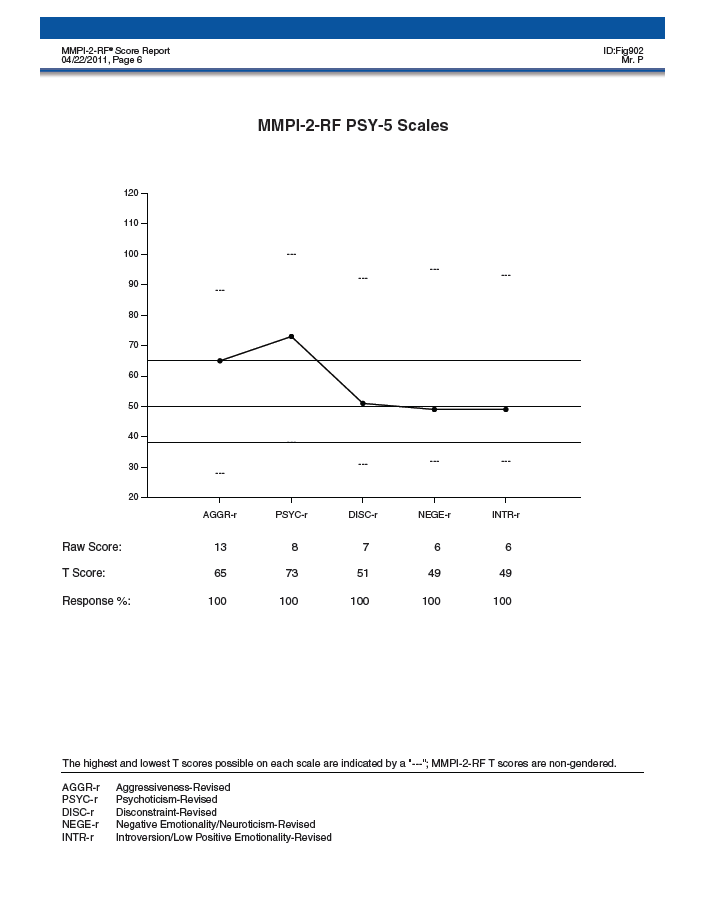 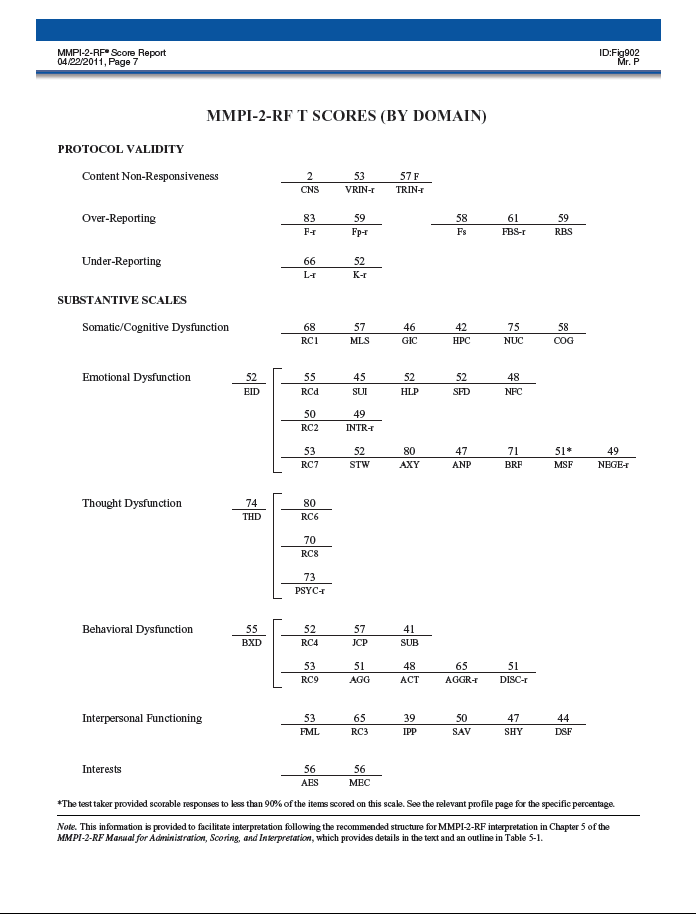 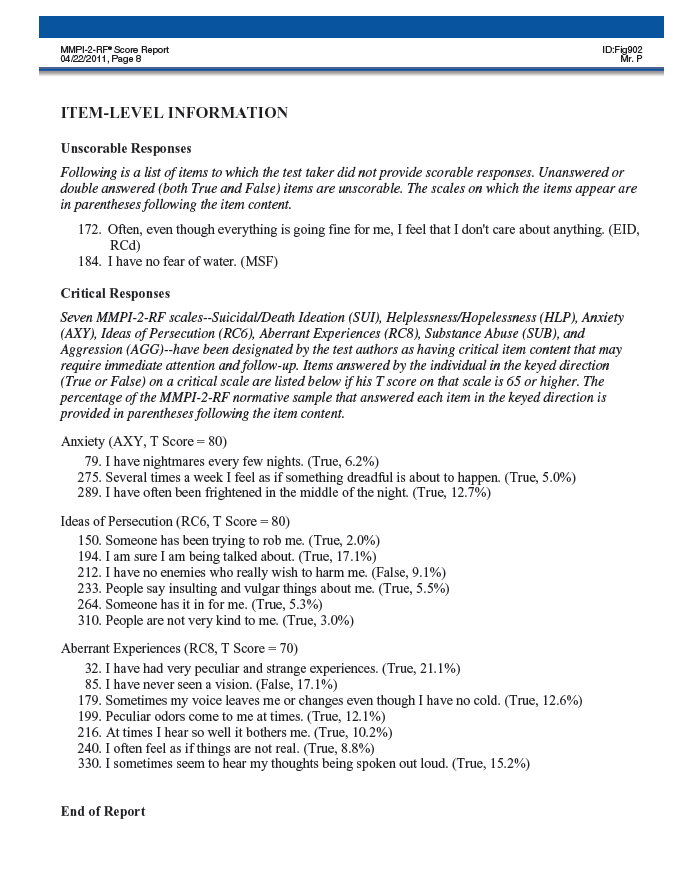 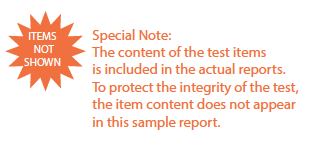 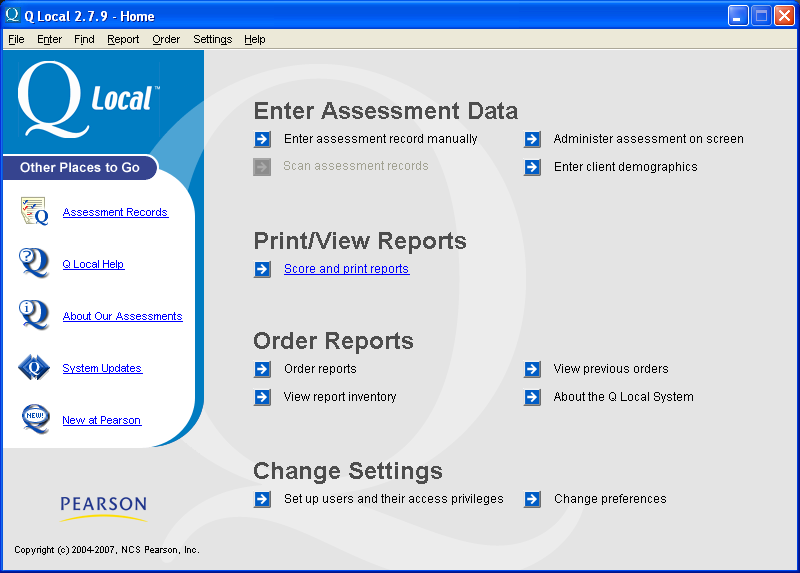 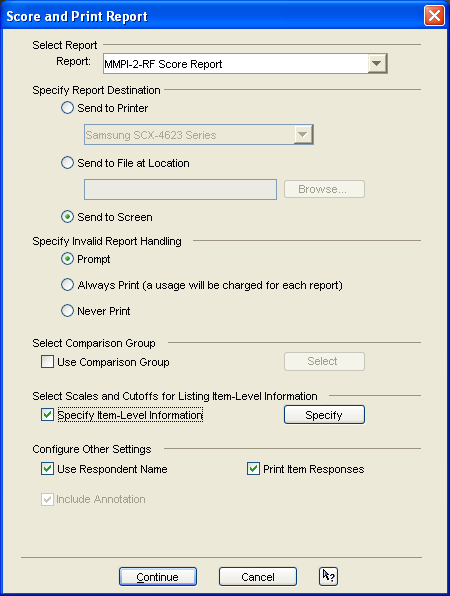 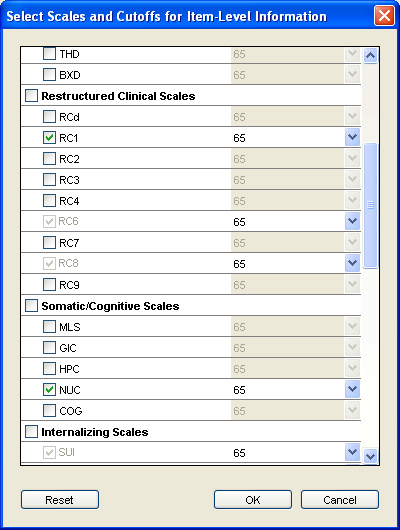 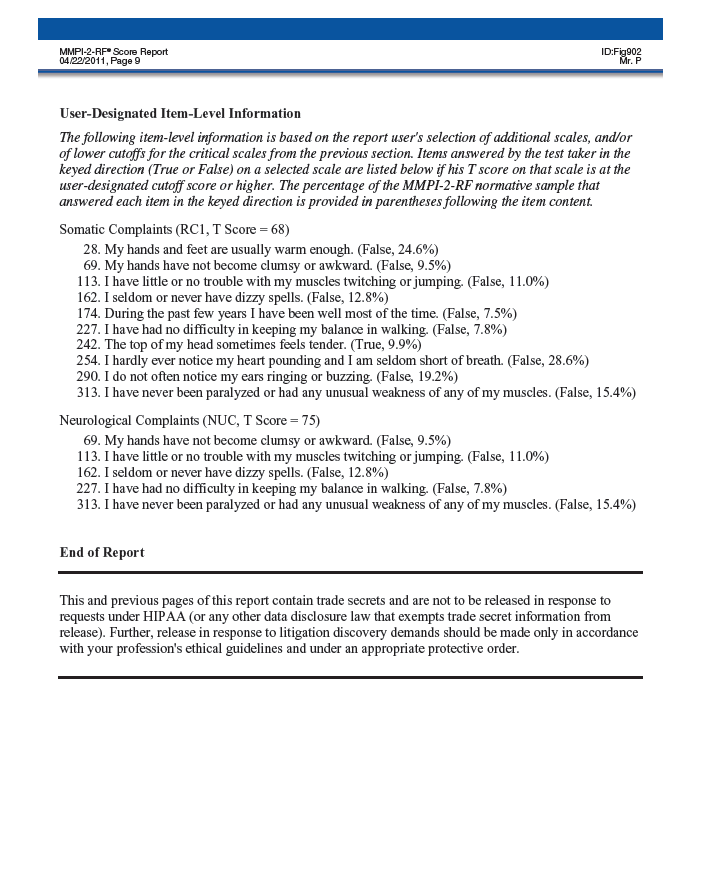 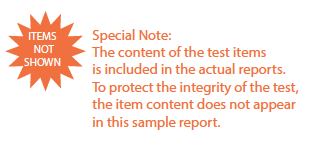 Administering and Scoring the MMPI-2-RF
Scoring:
Standard Scoring Modalities:
Hand scoring
Computer
Score Report
Comparison Groups (Standard and Custom)
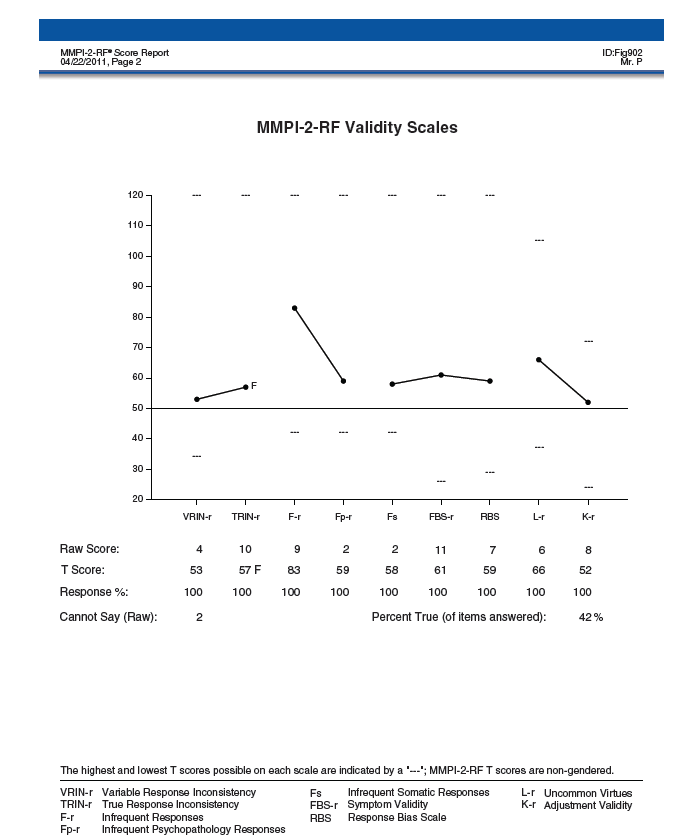 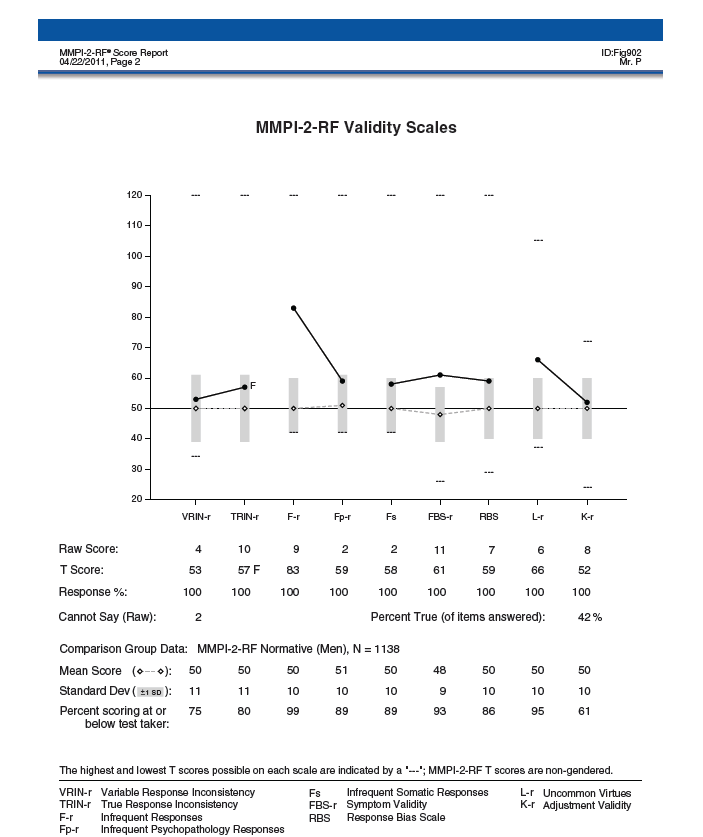 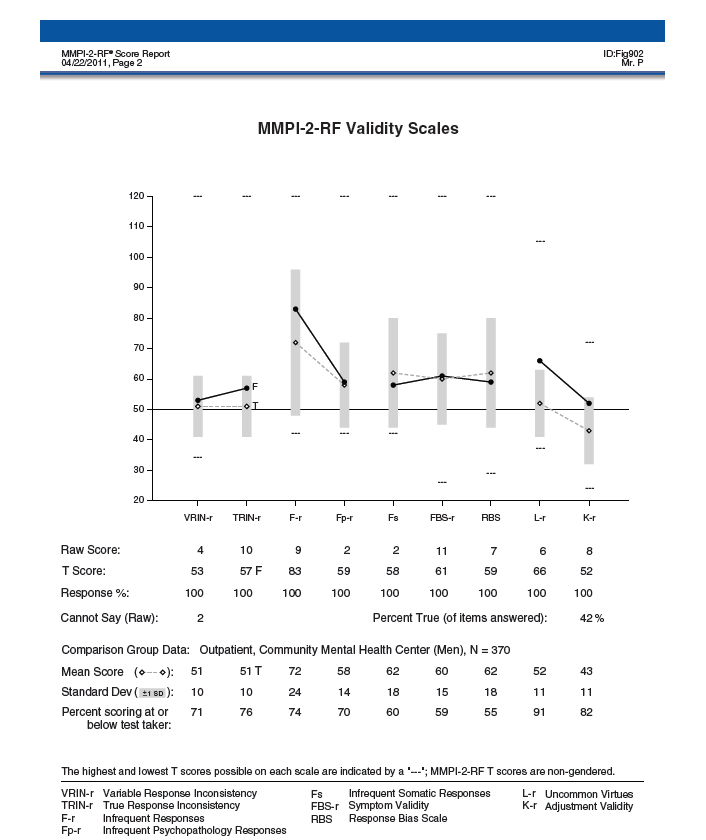 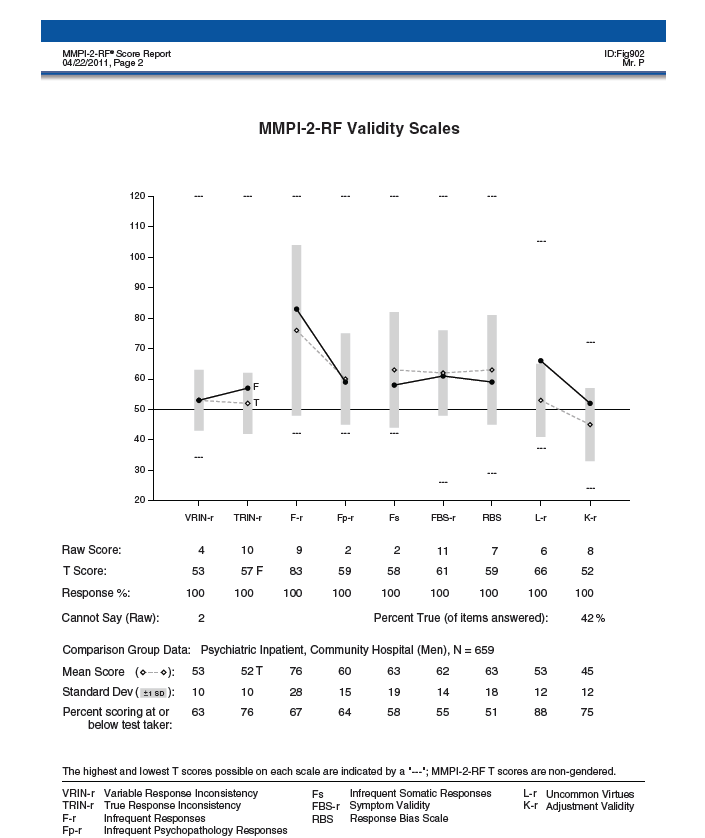 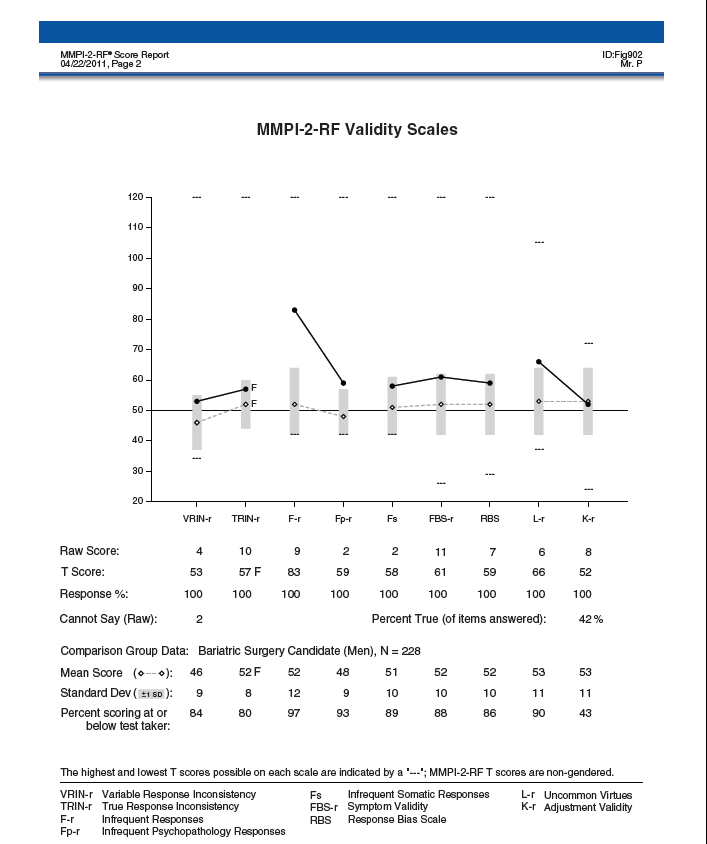 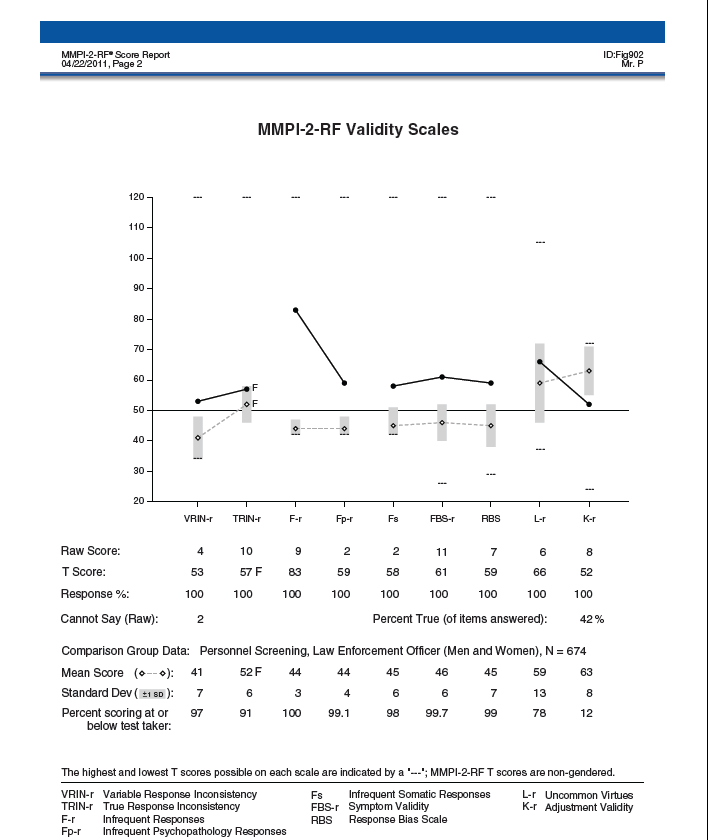 Comparison Group Generator
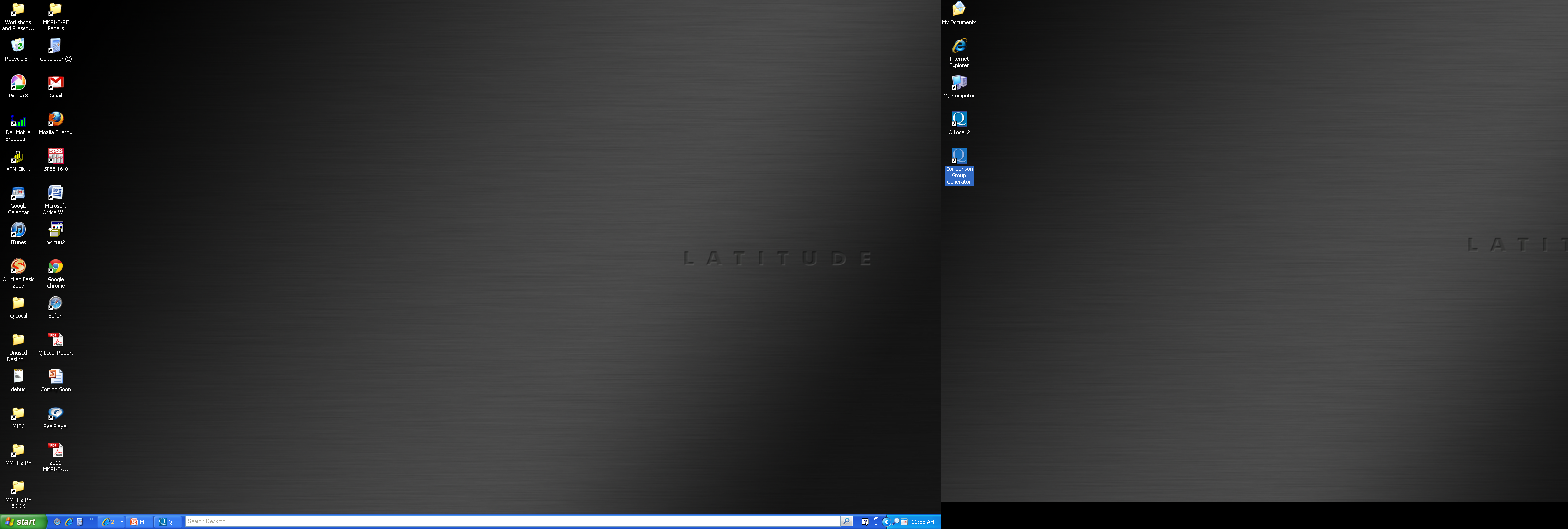 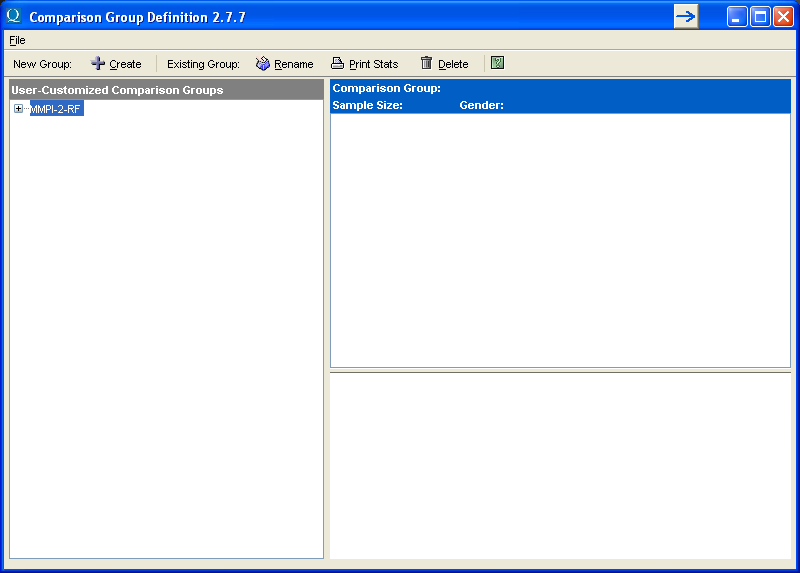 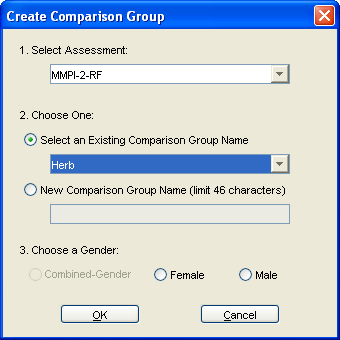 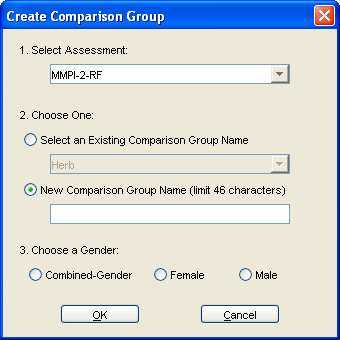 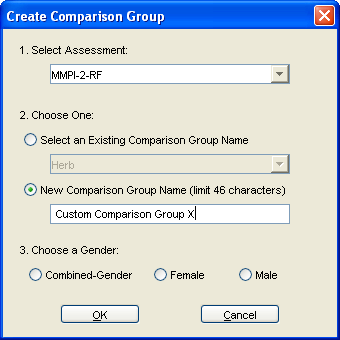 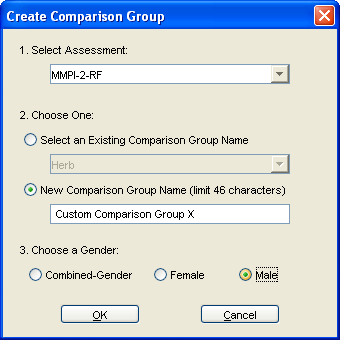 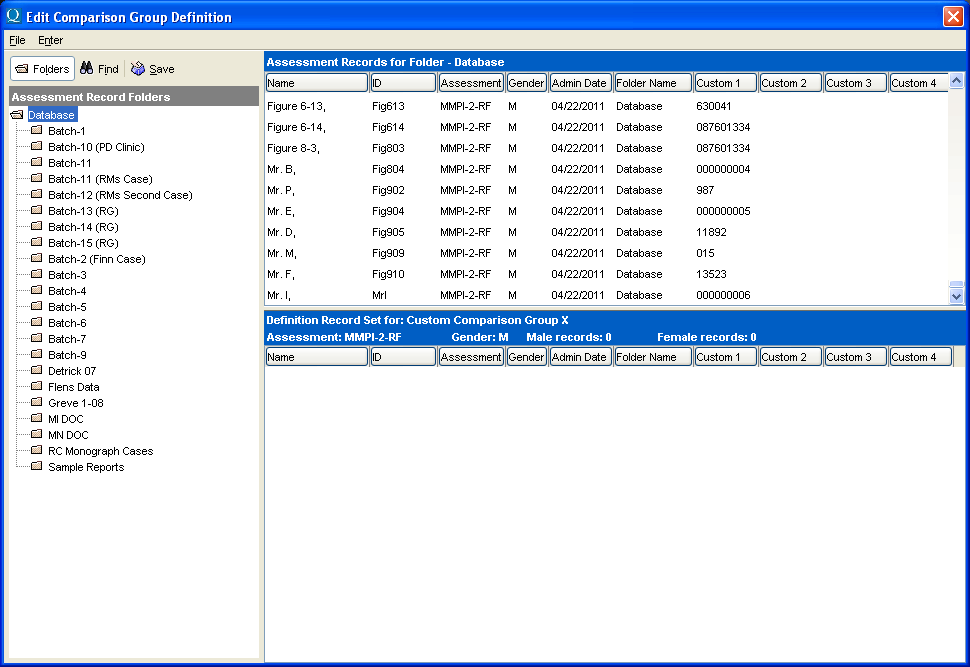 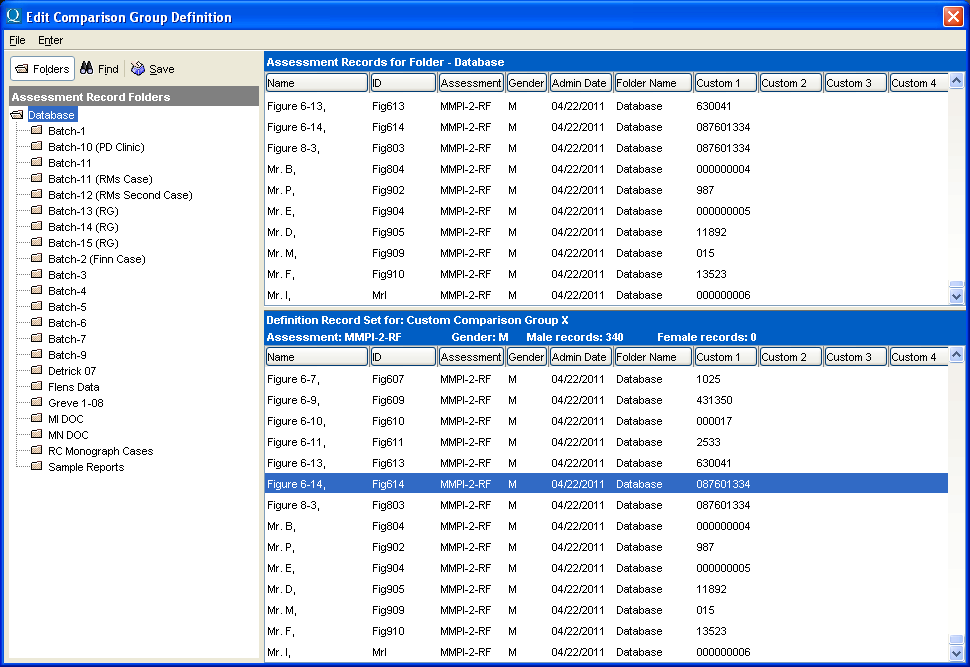 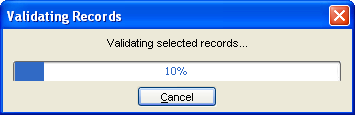 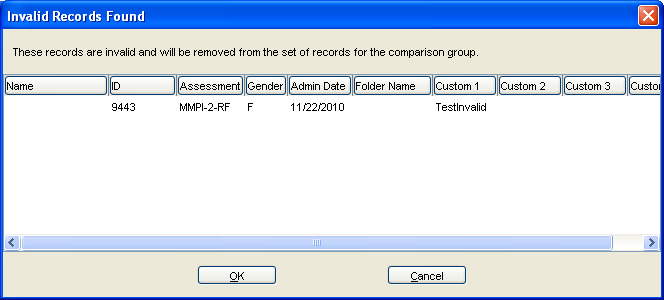 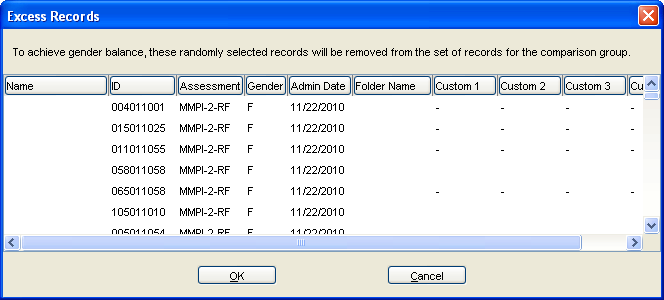 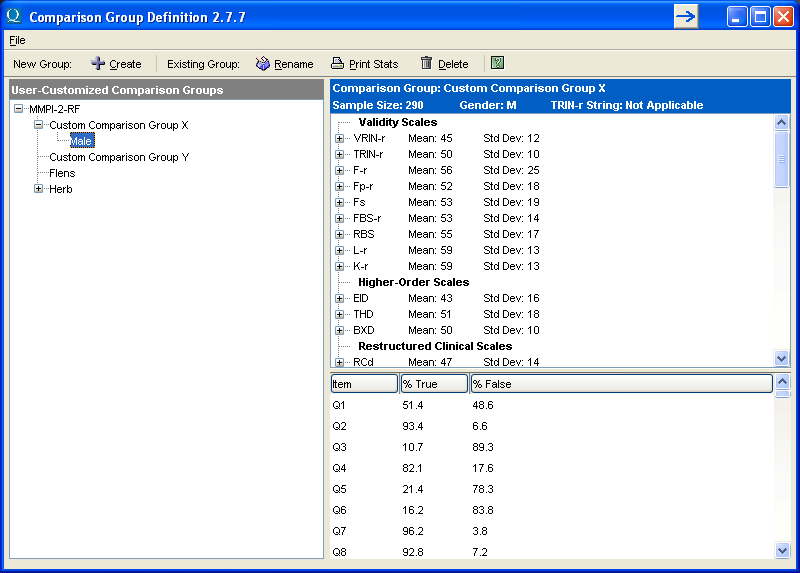 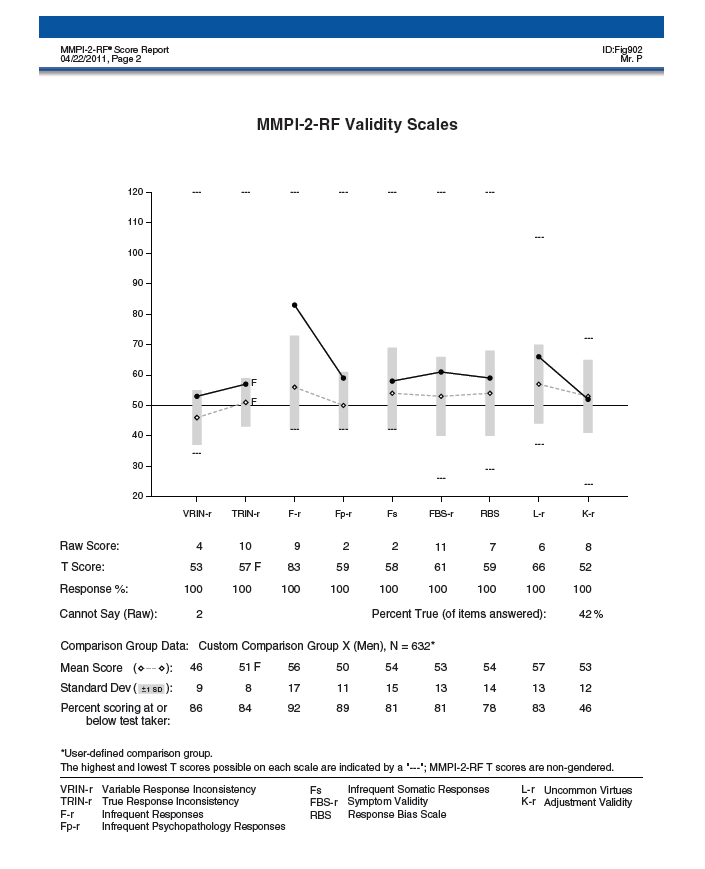 Administering and Scoring the MMPI-2-RF
Scoring:
Standard Scoring Modalities:
Hand scoring
Computer
Score Report
Comparison Groups
Interpretive Report
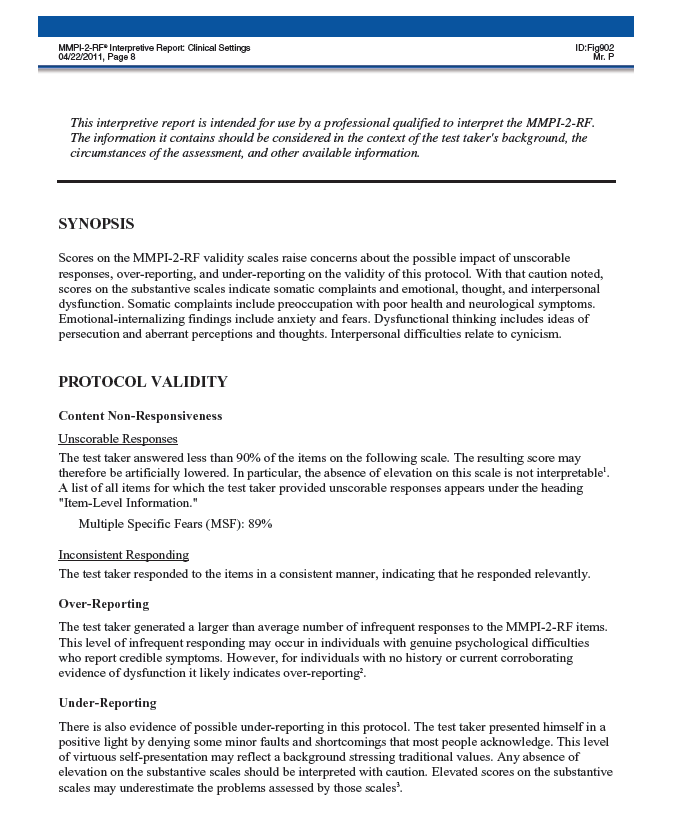 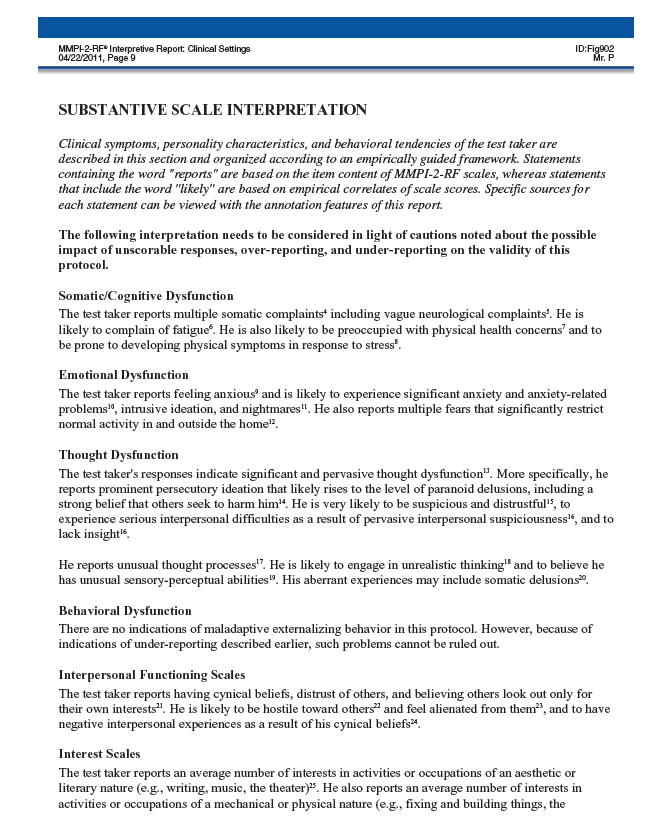 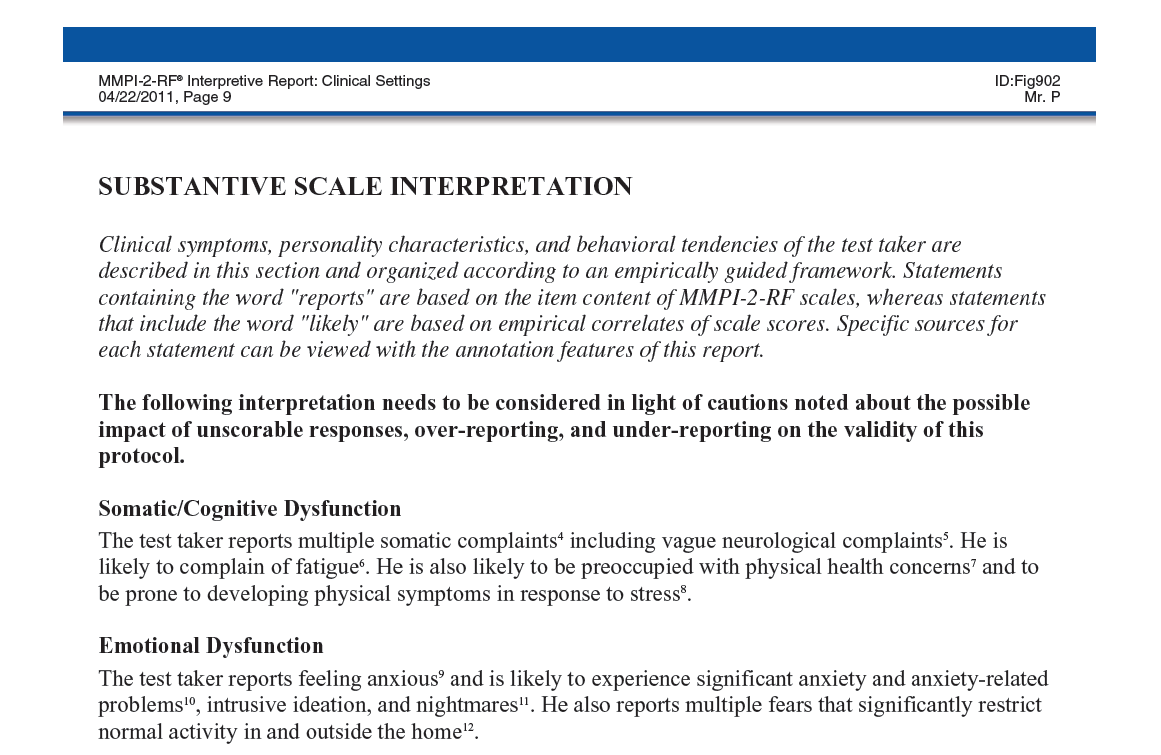 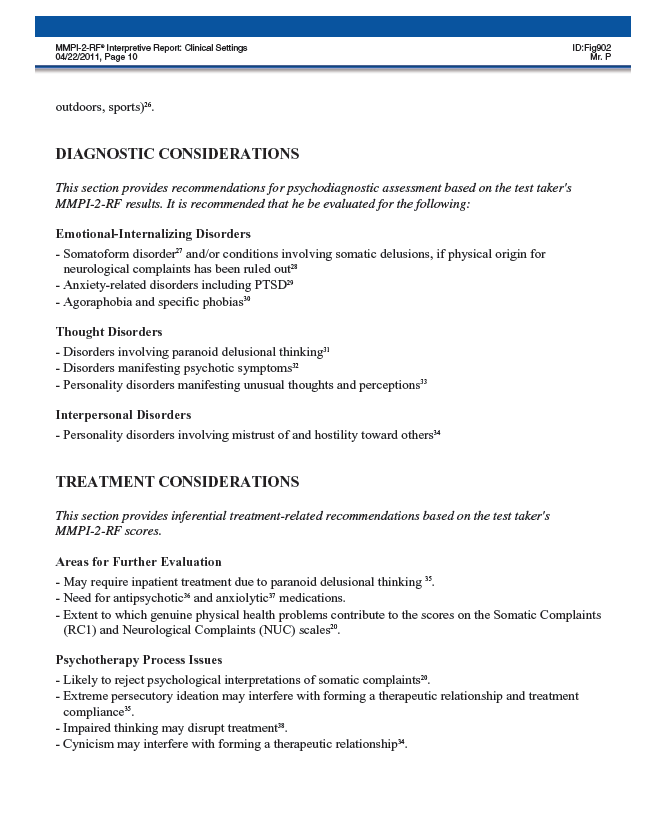 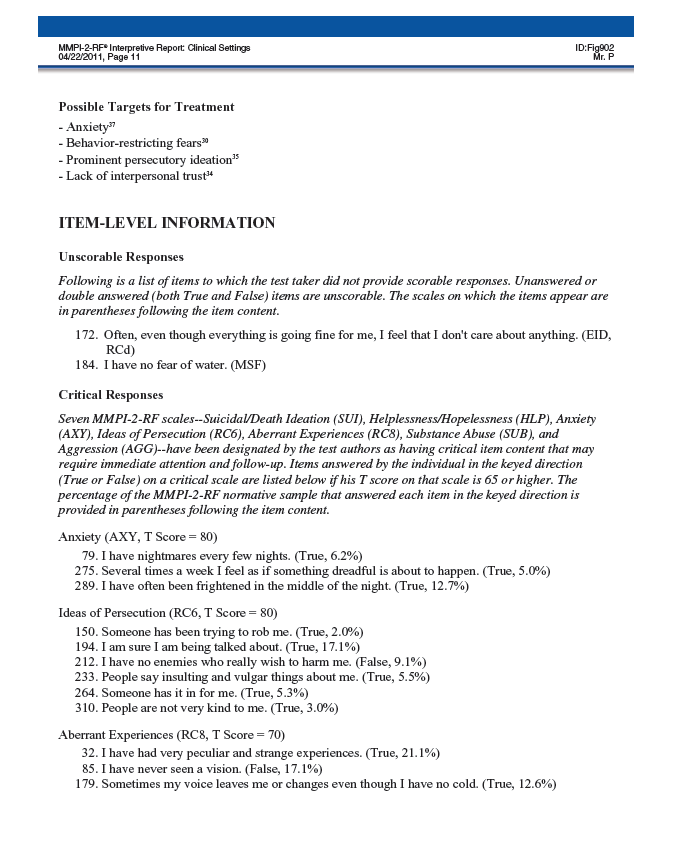 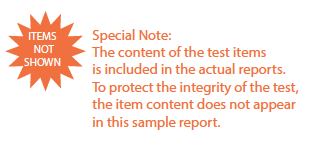 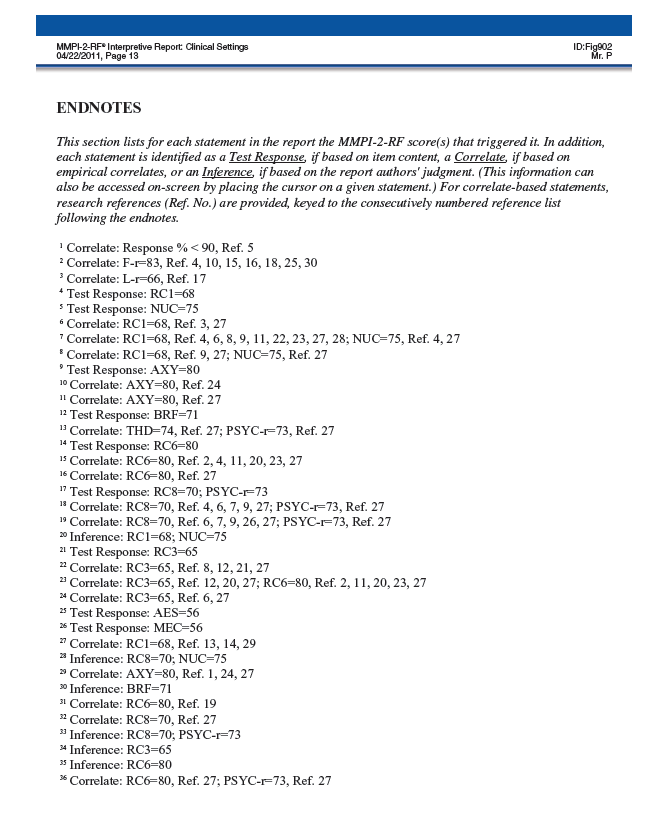 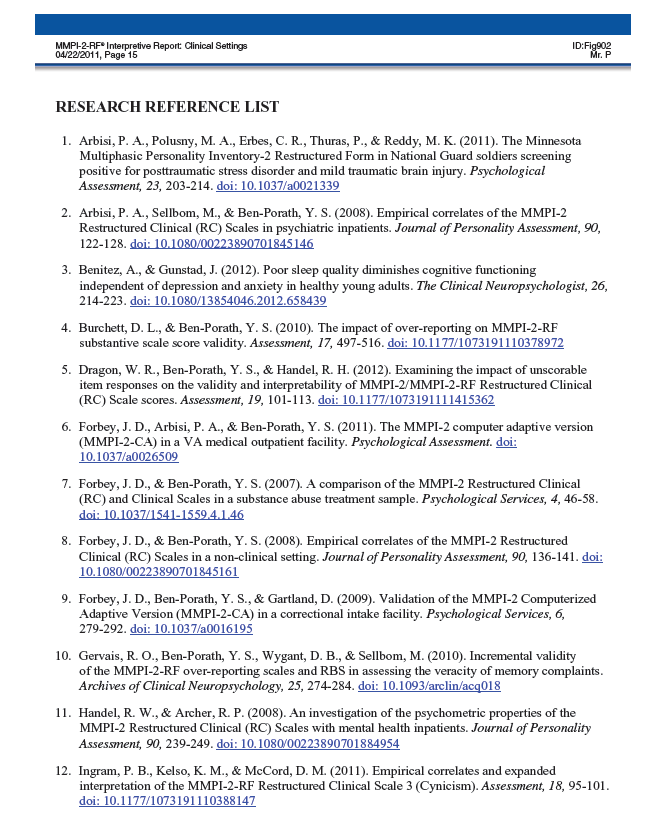 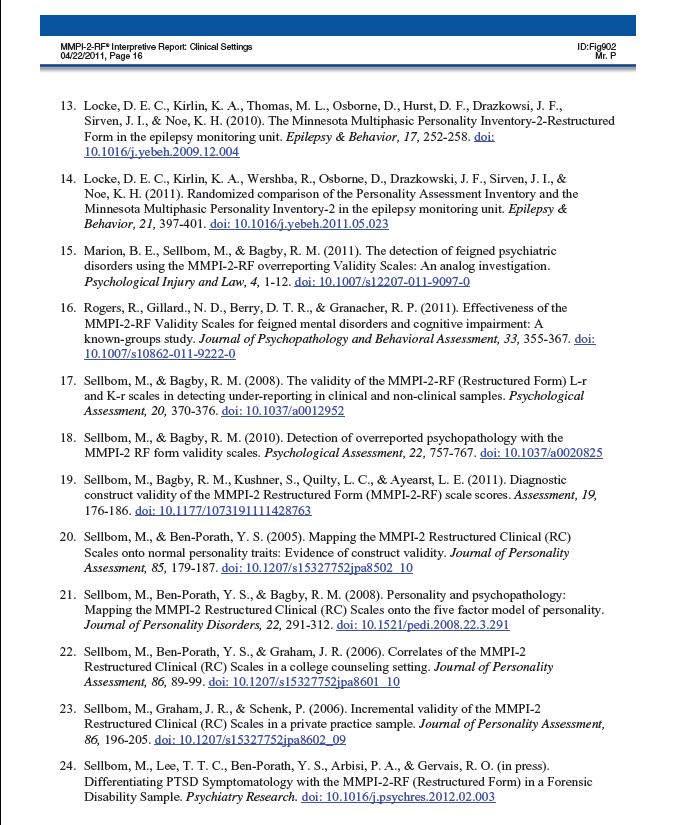 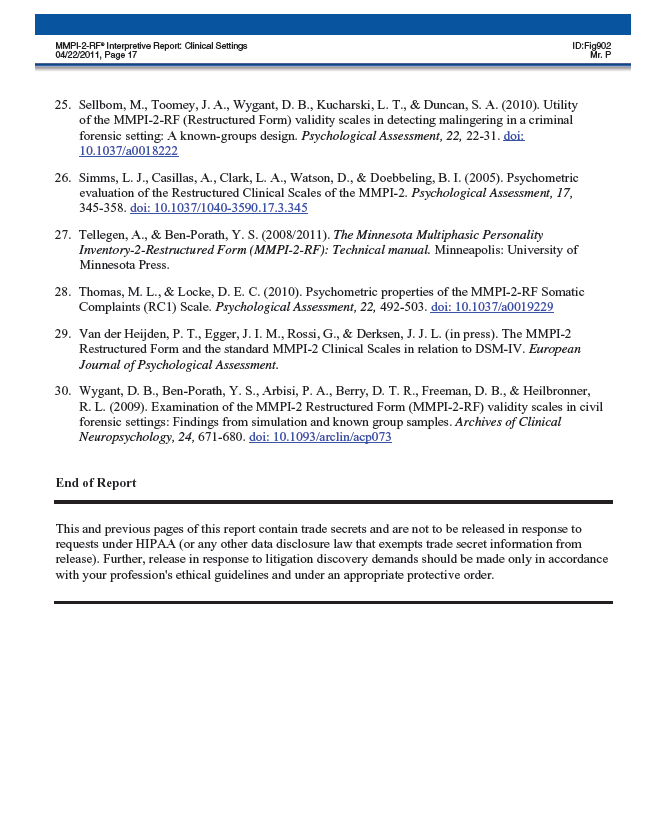 Administering and Scoring the MMPI-2-RF
Scoring:
Standard Scoring Modalities:
Hand scoring
Computer
Score Report
Comparison Groups
Interpretive Report
Comparison Groups (Do not alter interpretation)
For additional information on this chapter, please reference:

Ben-Porath, Y.S. (2012). Interpreting the MMPI-2-RF. Minneapolis: University of Minnesota Press.